¿Sabes qué pasará el próximo verano?
Isadora Jiménez
Pint for science
16/5/2018
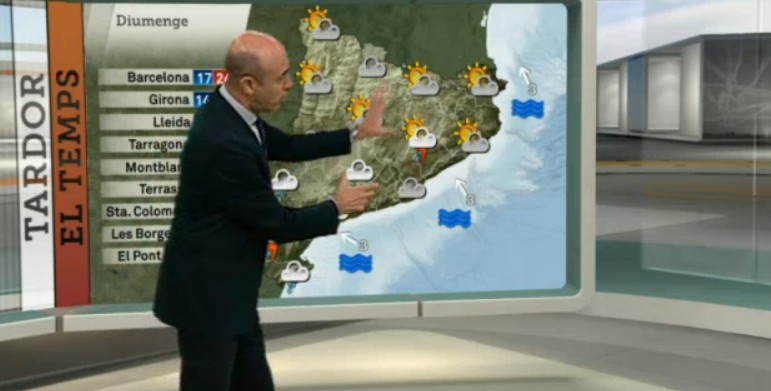 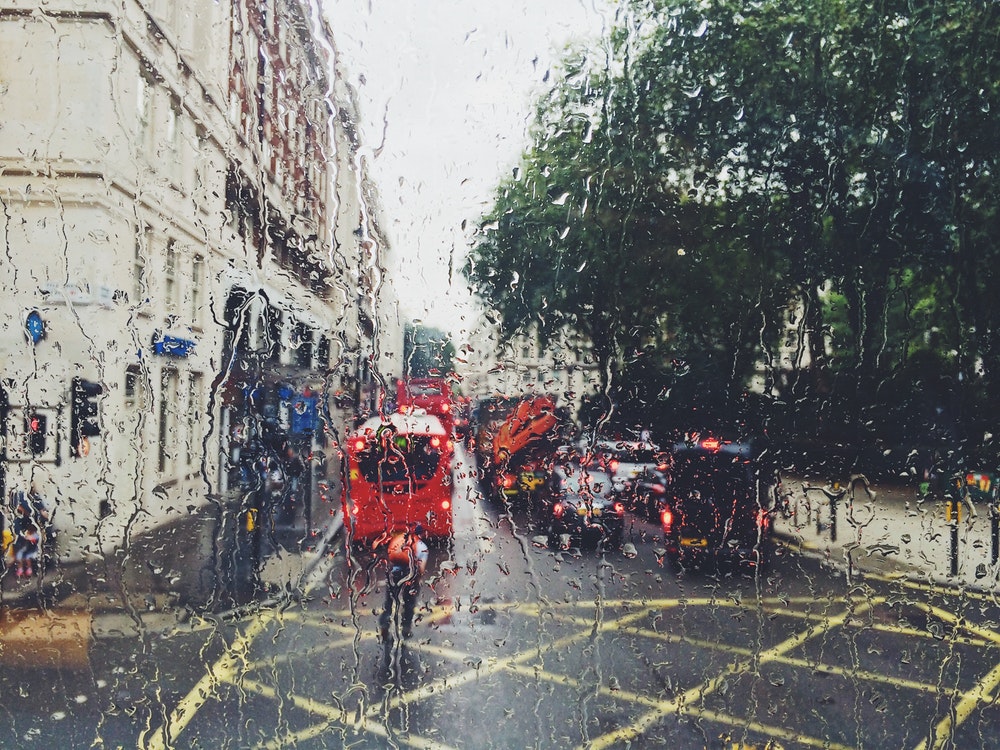 Climatología
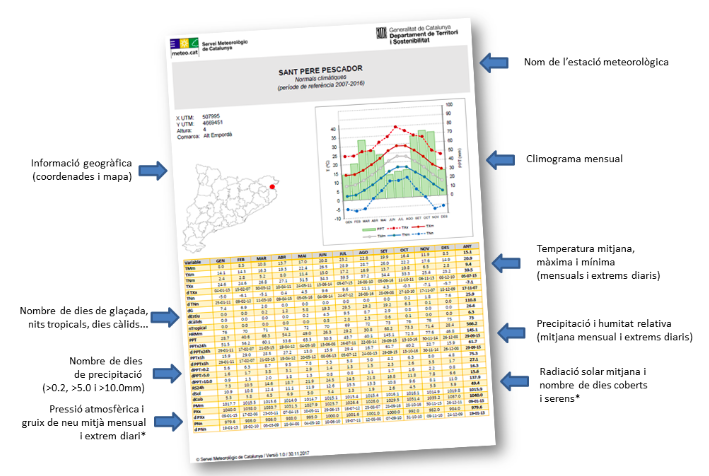 Climatología Barcelona 1961-1990
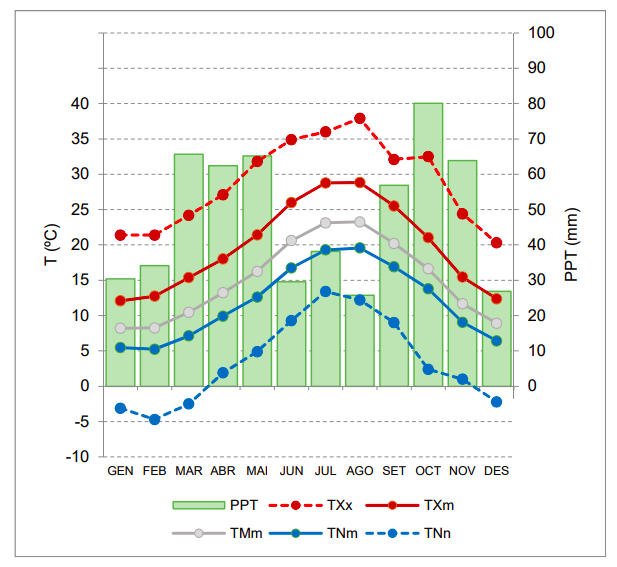 http://www.meteo.cat/wpweb/climatologia/serveis-i-dades-climatiques/normals-climatiques-recents/
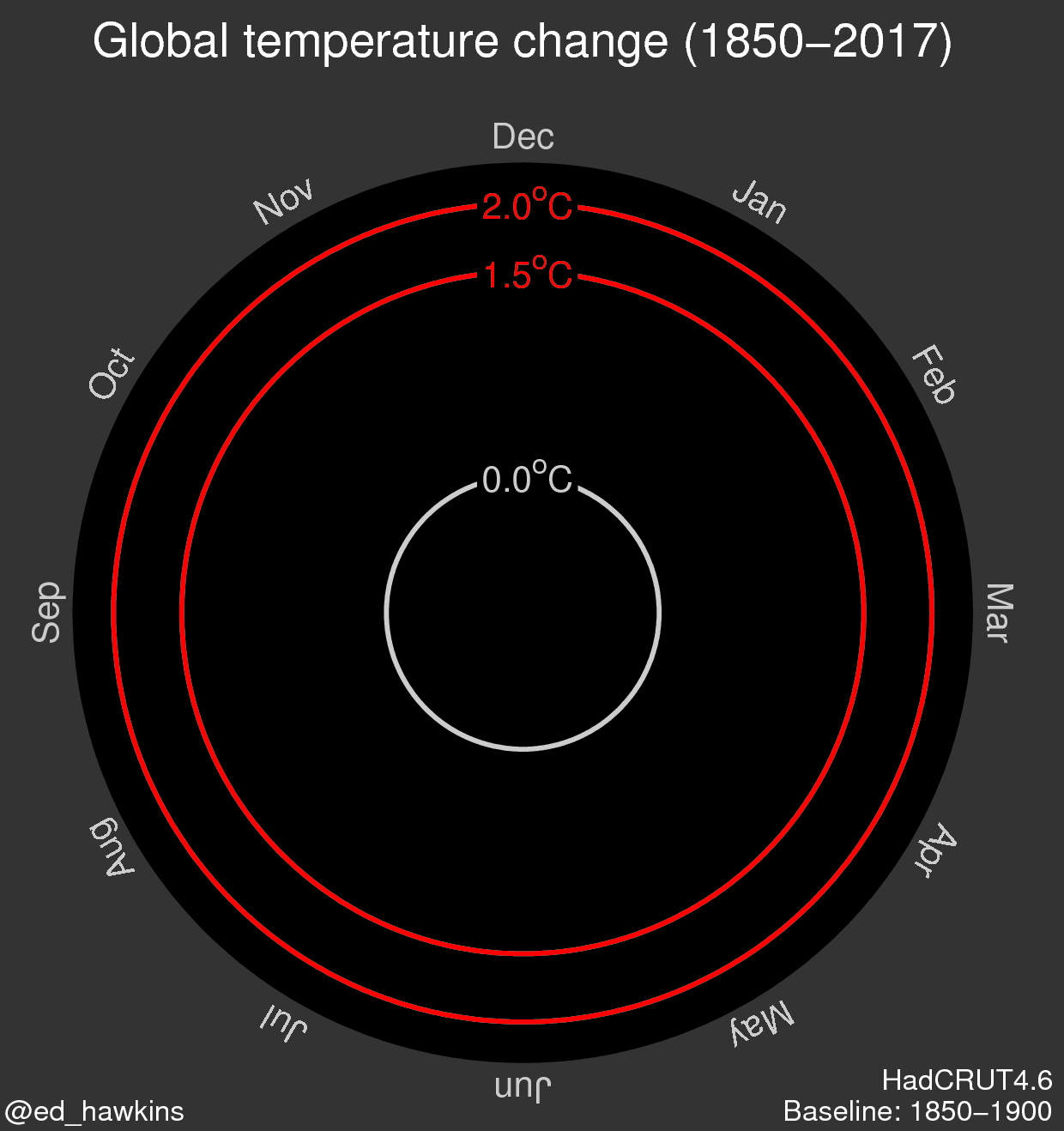 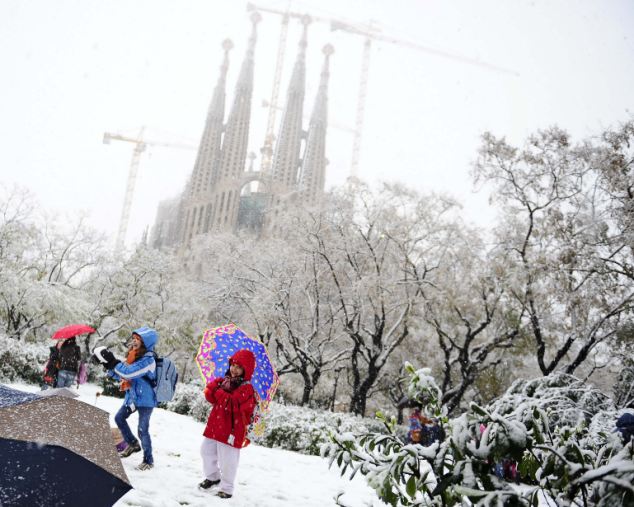 Escalas temporales
Predicción meteorológica
Predicción climática
Proyección clim.
Pasado
Estaciones
Años
Décadas
Siglo
Semanas
Hoy
Horas
Días
Meses
●
●
●
●
●
●
●
●
●
●
CLIMATOLOGÍA
PRONÓSTICO
PREDICCIÓN
PROYECCIÓN
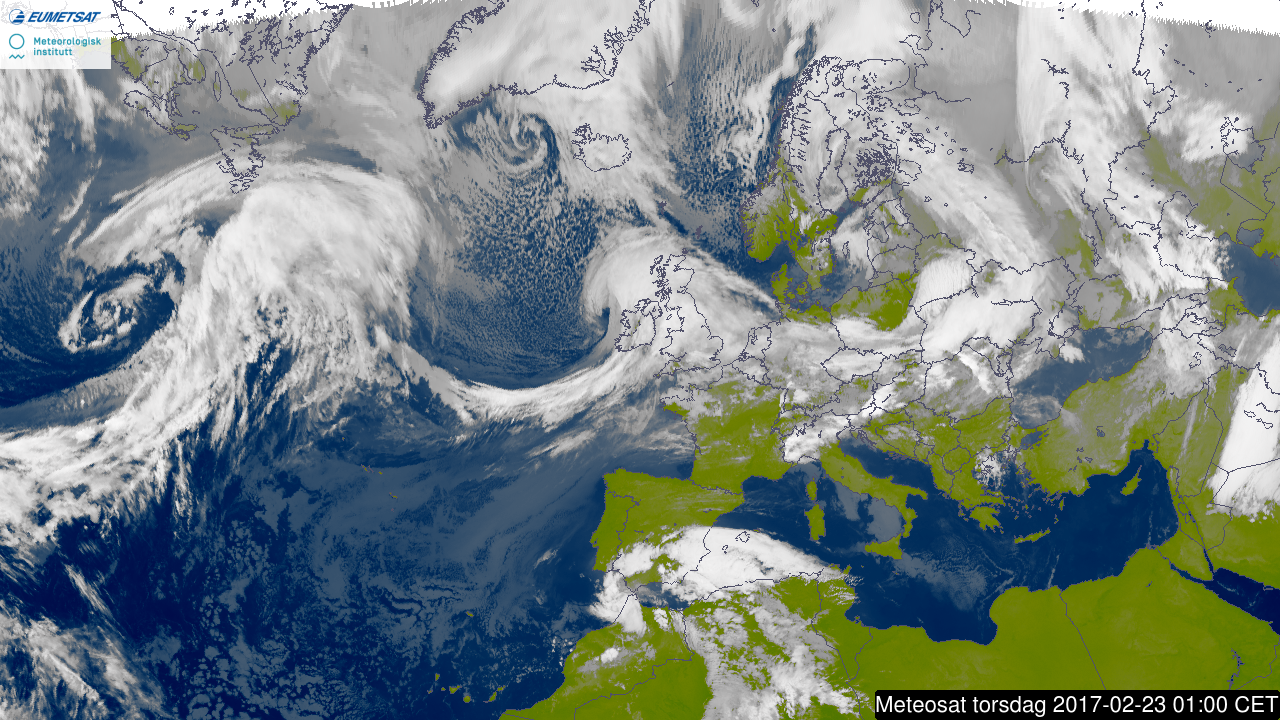 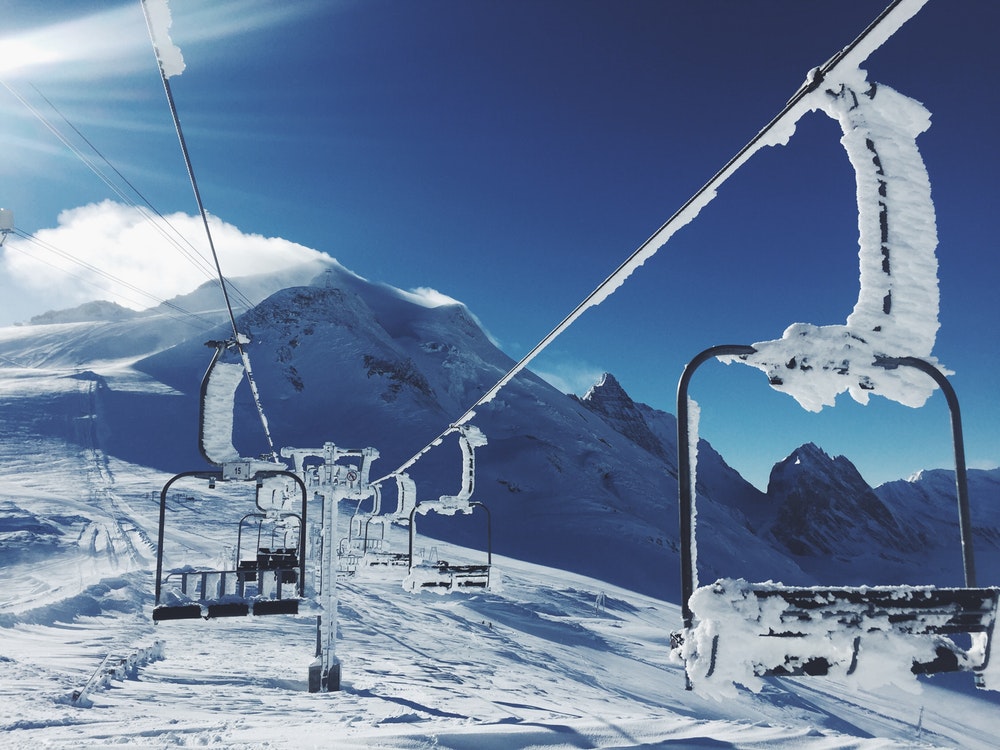 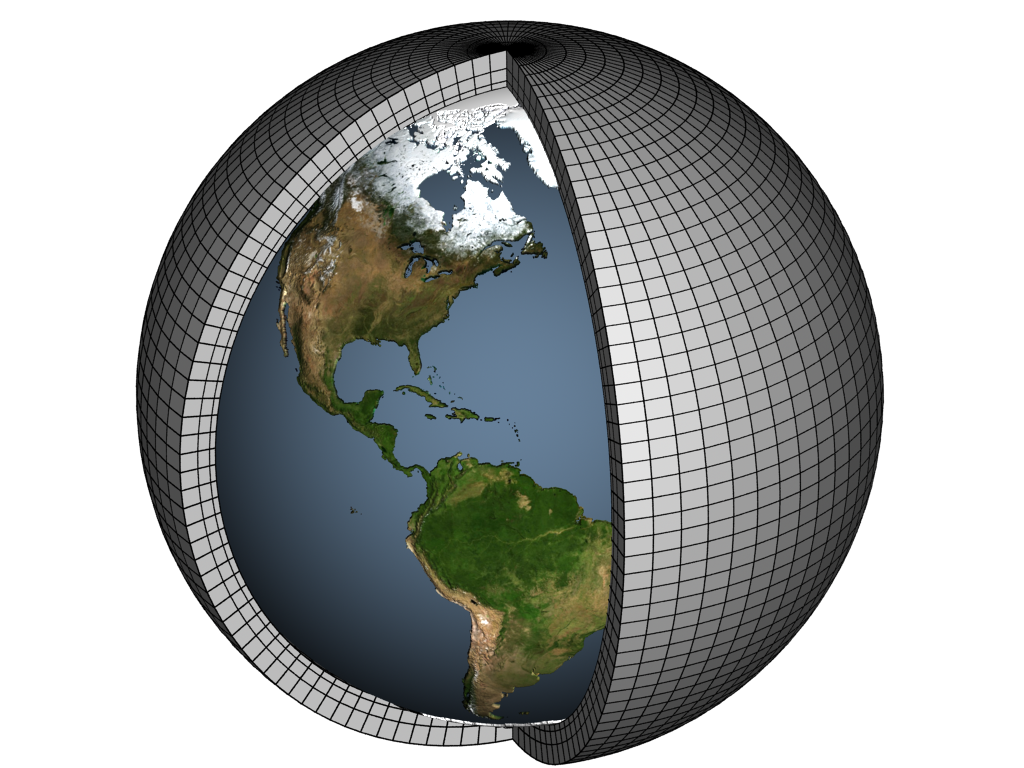 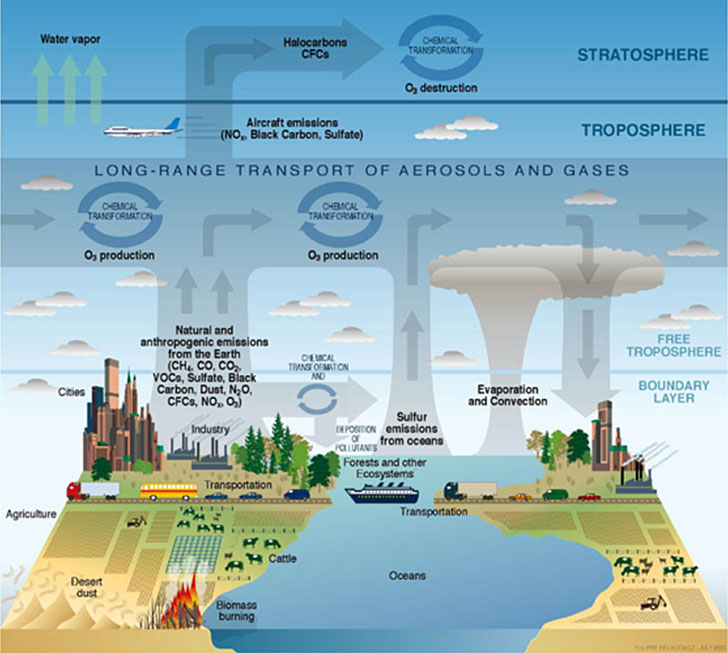 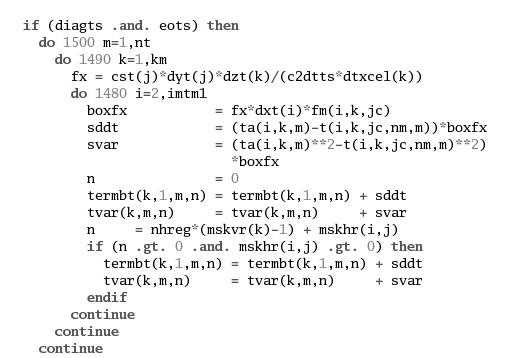 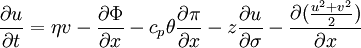 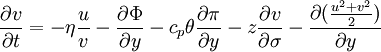 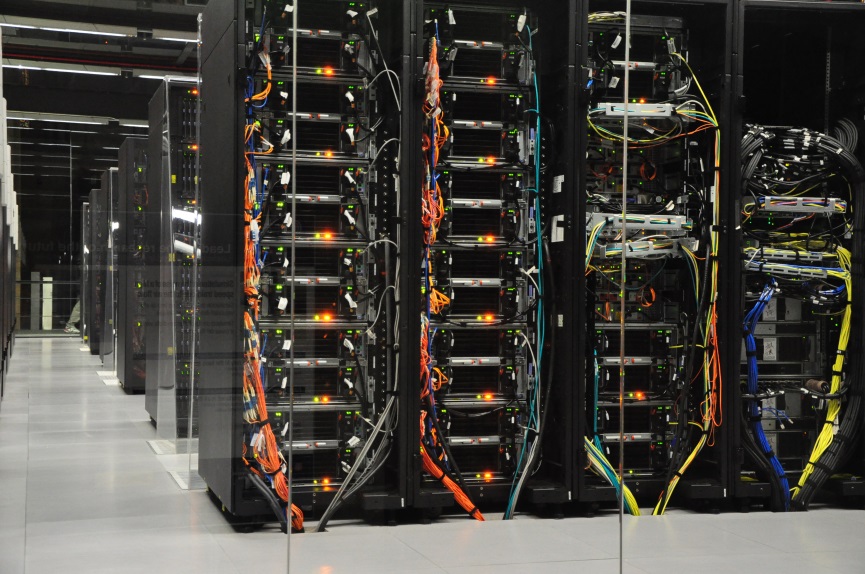 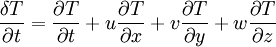 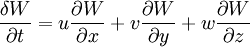 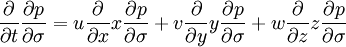 [Speaker Notes: Todos estamos acostumbrados al pronóstico del tiempo.]
Modelo de predicción
Para compensar la incertidumbre en los datos iniciales se lanza el modelo  varias veces con pequeños cambios en las condiciones iniciales
Incertidumbre en la predicción
Incertidumre condiciones iniciales
Climatología
Condiciones iniciales
Predicción probabilística
Tiempo
Source: S.Gualdi readapted from Trzaska (http://portal.iri.columbia.edu)
[Speaker Notes: Todos estamos acostumbrados al pronóstico del tiempo.]
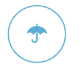 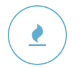 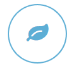 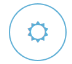 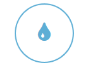 AGRICULTURA
ENERGÍAS
RENOVABLES
GESTIÓN DEL
AGUA
ASEGURADORAS
INCENDIOS
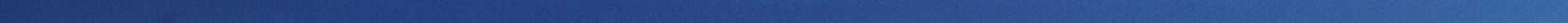 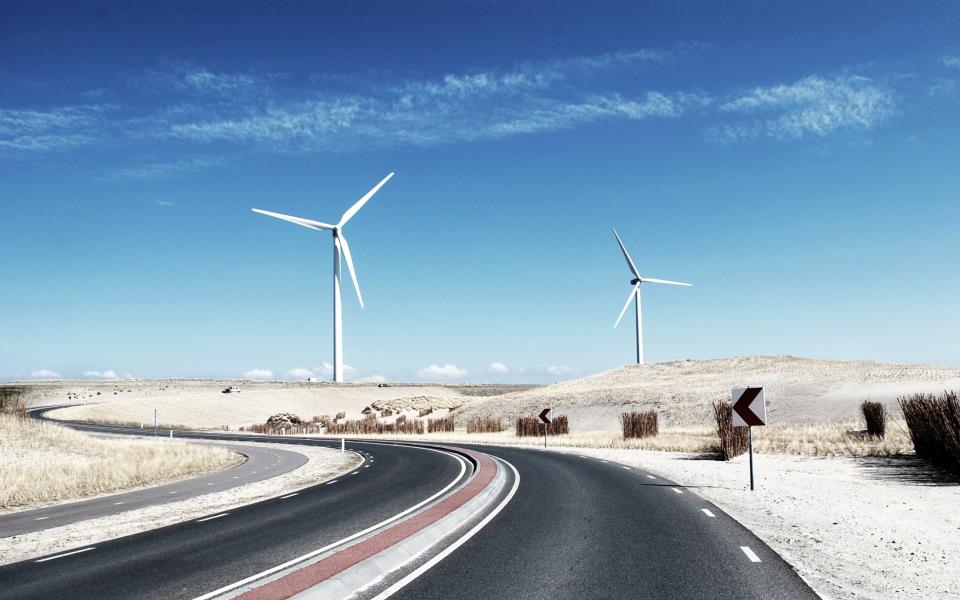 Predicciones climáticas para renovables
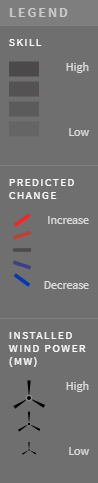 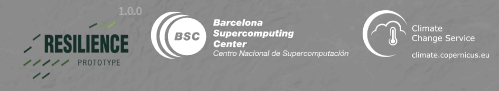 www.bsc.es/ESS/resilience
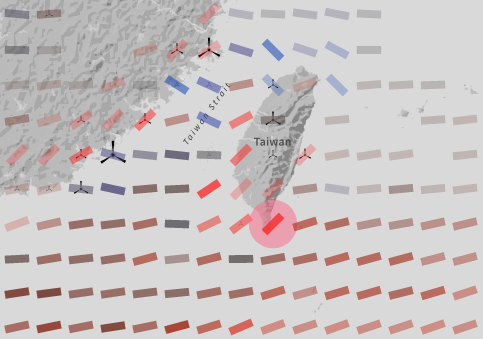 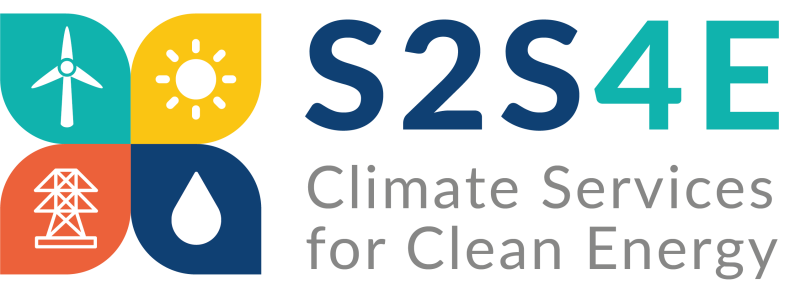 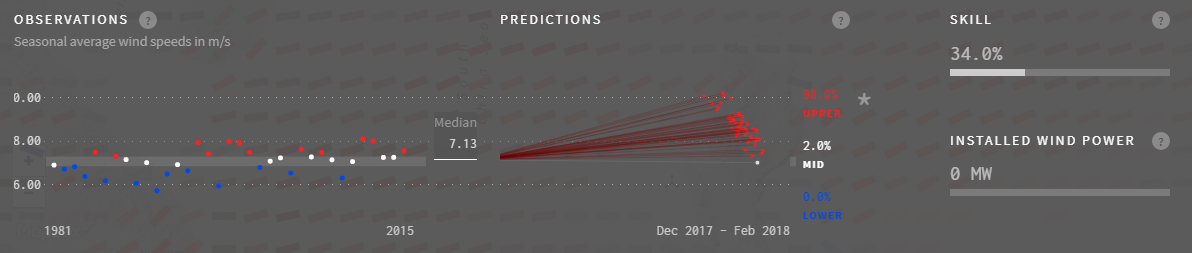 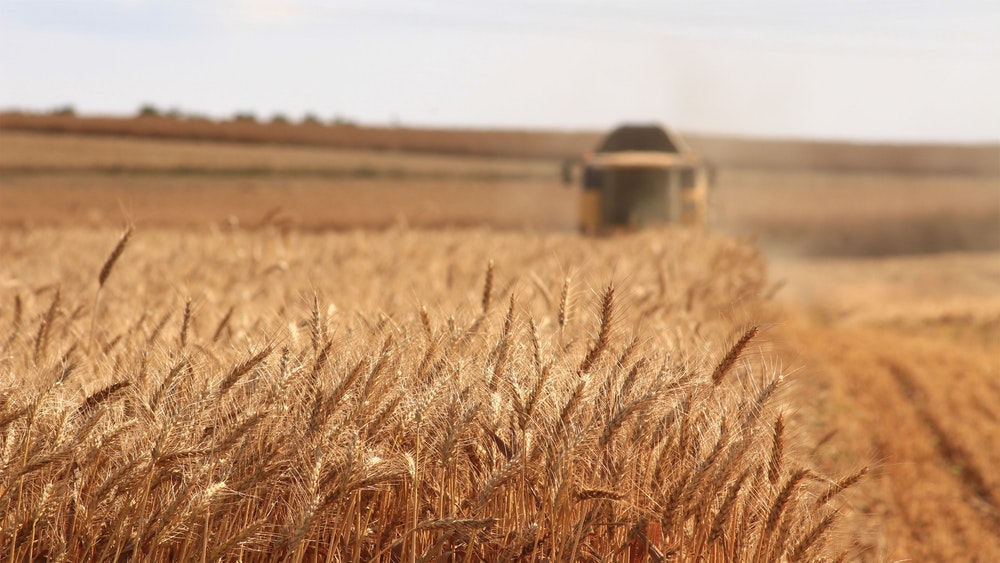 Predicciones climáticas para agricultura
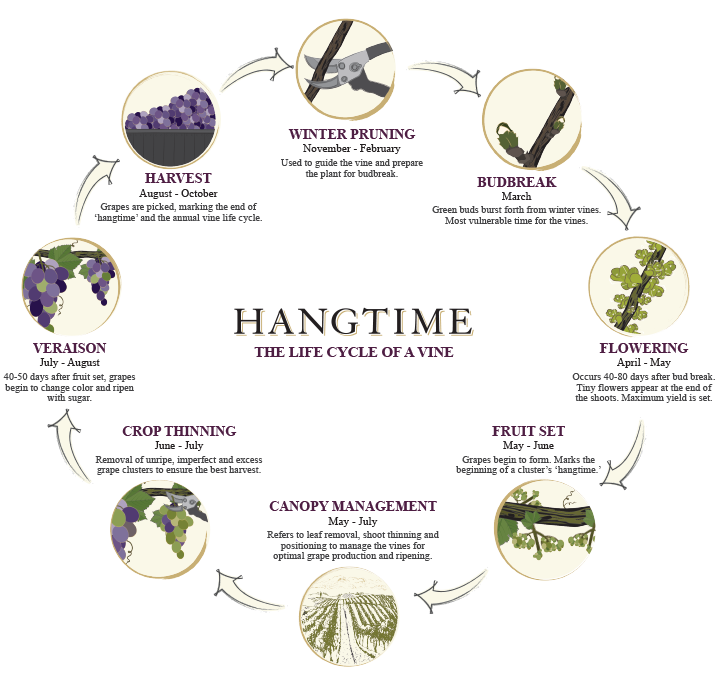 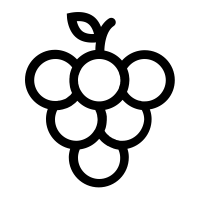 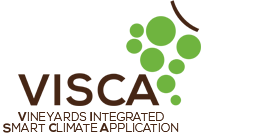 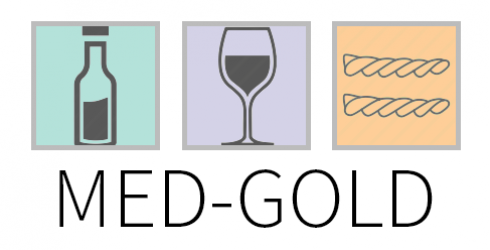 Source: https://www.hangtimewines.com/california-grown
Predicciones climáticas para agricultura
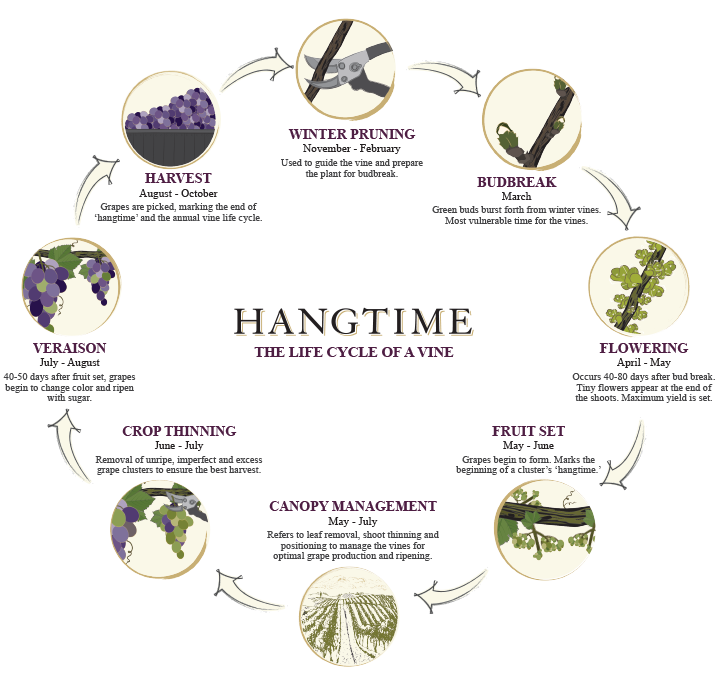 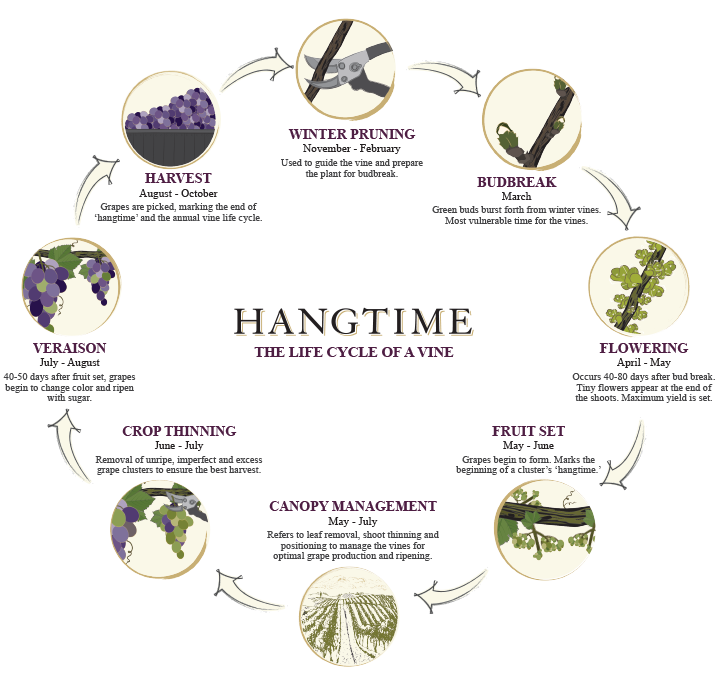 COSECHA
Agosto-Octubre
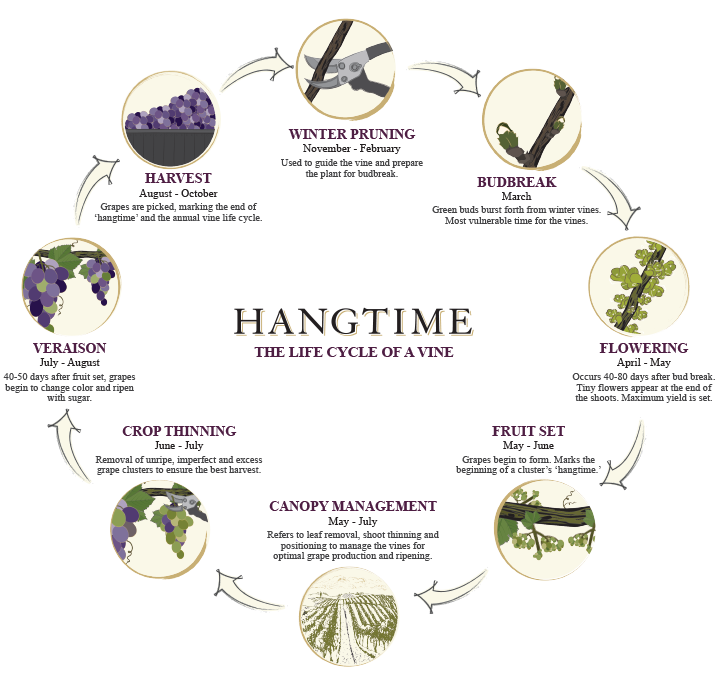 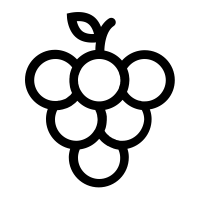 FLORACIÓN
Abril-Mayo
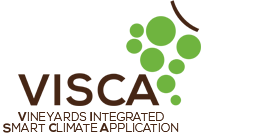 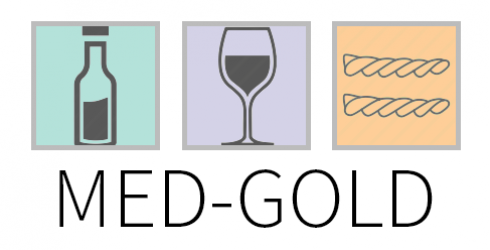 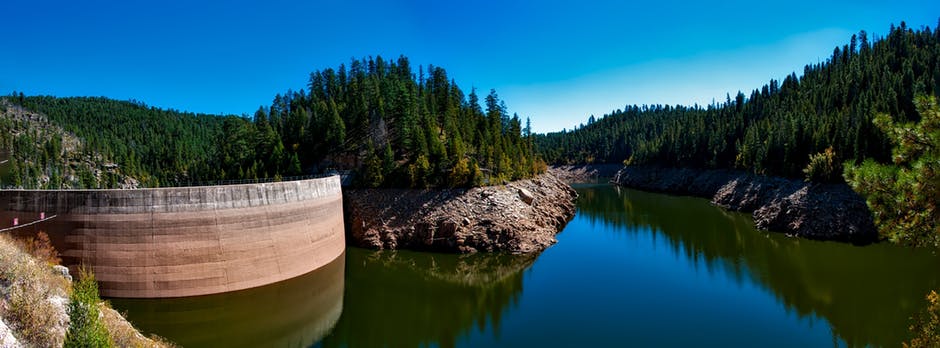 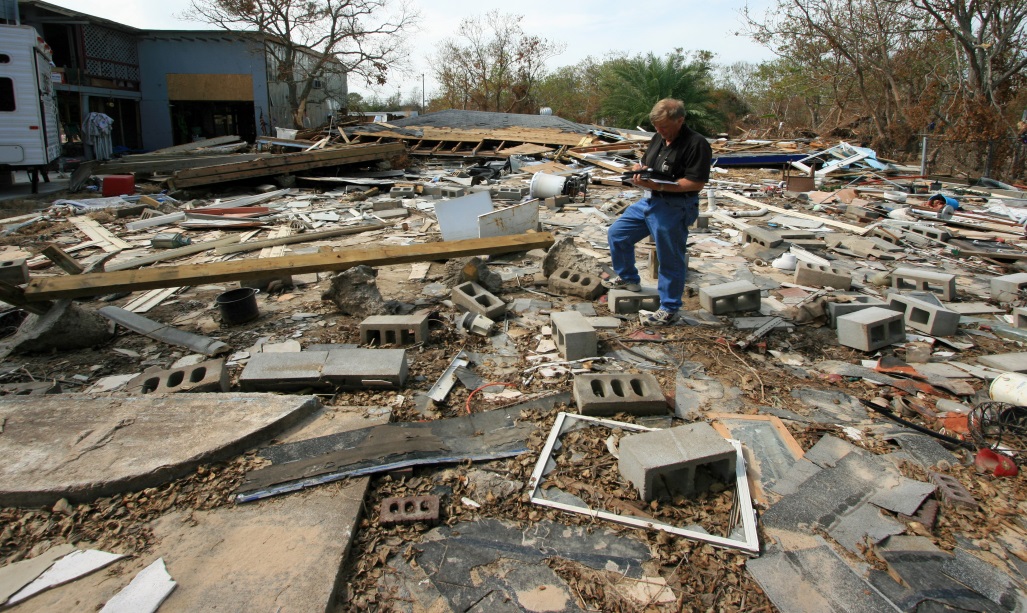 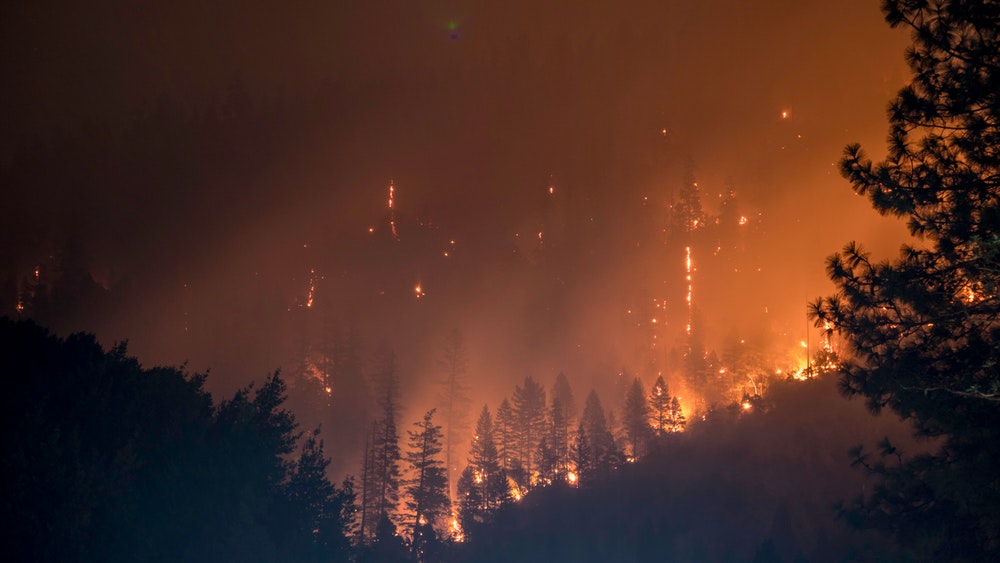 ¿Quieres saber cómo será 
el próximo verano?
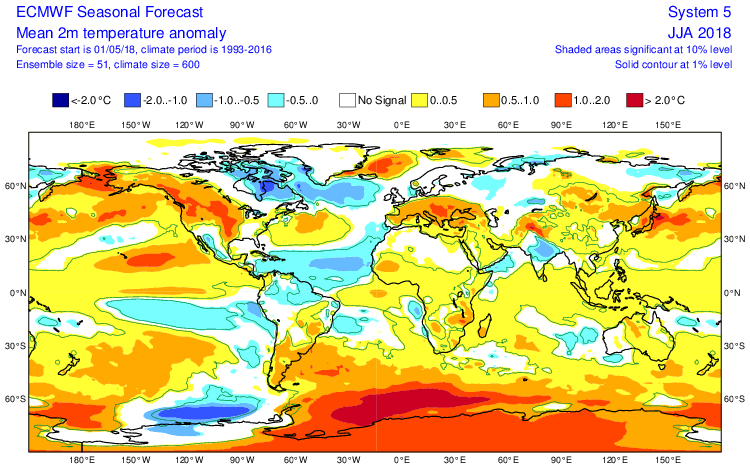 @isadorachristel
Isadora.jimenez@bsc.es
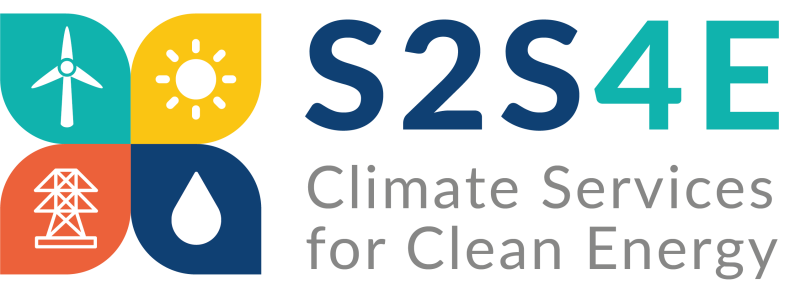 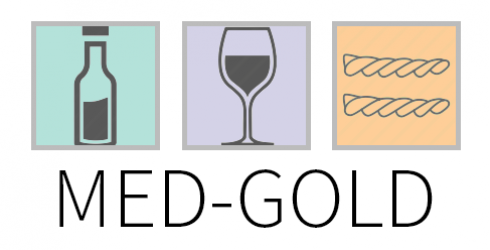 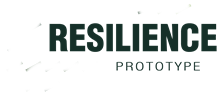 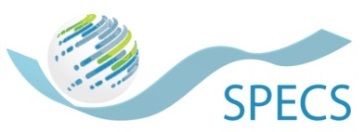 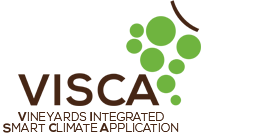 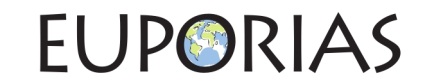 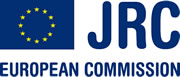 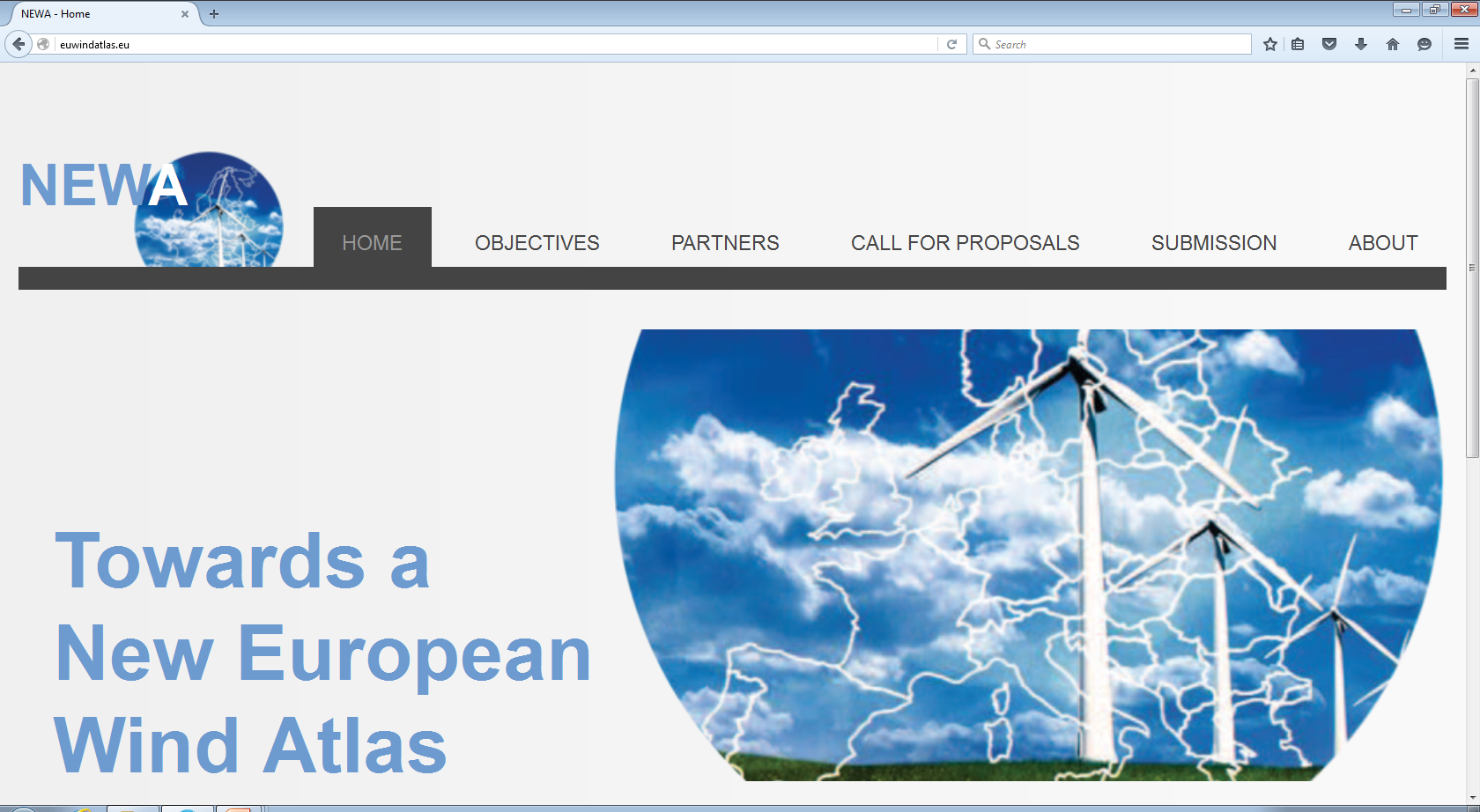 Clim4Energy
The research leading to these results has received funding from the European Commission through the EU H2020 Framework Programme under grant agreement number 776467 (MED-GOLD), 730253 (VISCA), 776787 (S2S4E),  the European Commission Service contract number 720829 (project JRC-decadal predictions) and the Ministerio of Economía y Competitividad under project 2015-70353-R (HIATUS), CGL2013-41055-R (RESILIENCE).